ParentsLife and Living
Muhammad Sajidul Islam
Lecturer
Art of Living
General Educational Development
Daffodil International University
Parents
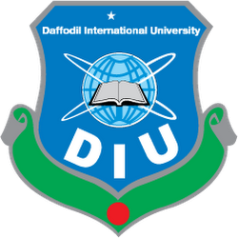 Relationship between parents and children
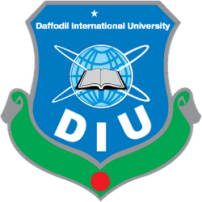 Parents know their children
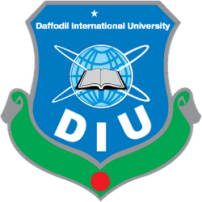 Involve your Parentsin your life
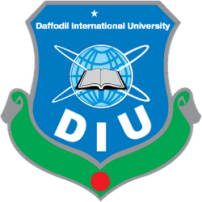 Keep in mind their contribution creates your future
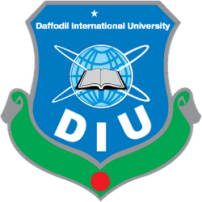 https://www.youtube.com/watch?v=GmHzsXO1EZg
Do not blame them
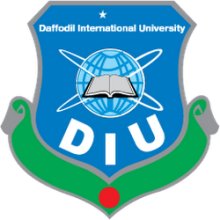 https://www.youtube.com/watch?v=1DUYlHZsZfc
Parents:Sympathy and Empathy
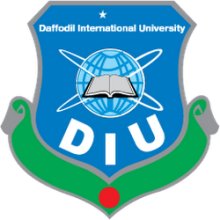 Parenting
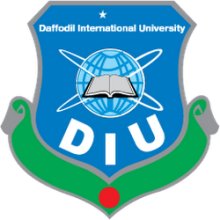 Be an ideal mentor to your kid
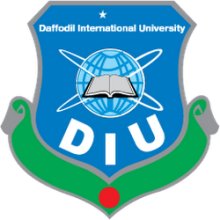 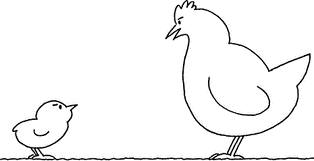